UNIVERSIDAD DE LAS FUERZAS ARMADAS ESPEDEPARTAMENTO DE ELÉCTRICA Y ELECTRÓNICA
DISEÑO Y CONSTRUCCIÓN DE UN VEHÍCULO PROTOTIPO AUTOBALANCEADO DE DOS RUEDAS LONGITUDINALES
AUTORES: DIEGO SORIA
                    CARLOS VACA

DIRECTOR: ING. ALEXANDER IBARRA
CODORECTOR: ING. HUGO ORTIZ
ÍNDICE

INTRODUCCIÓN 
Estabilización giroscópica
Mecánica rotacional 
Efecto giroscópico

DINÁMICA DE UN SISTEMAS DE DOS RUEDAS

DISEÑO DEL PROTOTIPO

MODELAMIENTO MATEMÁTICO DEL SISTEMA

DISEÑO DEL CONTROLADOR

ELEMENTOS DE LAZO CERRADO DE CONTROL

VALIDACIÓN DE RESULTADOS

CONCLUSIONES
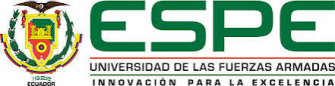 JUSTIFICACIÓN E IMPORTANCIA
El uso de giroscopios para la estabilidad y el accionamiento se limitaba principalmente a la industria aeroespacial y naval. Dentro de la industria aeroespacial, la estabilización giroscópica se limita aún más para las naves espaciales y satélites, que utilizan las fuerzas giroscópicas para ajuste de posición.

Muy poco se ha hecho para que esta tecnología sea usada en la vida cotidiana. Por lo tanto, es el propósito de este proyecto investigar y experimentar tanto la posibilidad de probar la aplicación y de la utilización de un Momento de Control Giroscopio, o CMG, para nuevas aplicaciones.
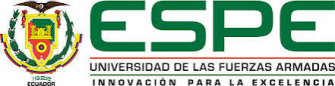 ALCANCE DEL PROYECTO
Diseñar y construir un prototipo vehículo auto balanceado de dos ruedas longitudinales.
Obtener el modelamiento matemático del sistema Prototipo - Volantes de Inercia.
Implementar un controlador que permita estabilizar el sistema.
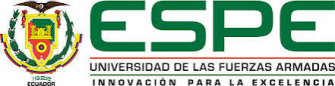 ÍNDICE

INTRODUCCIÓN 
Estabilización giroscópica
Mecánica rotacional 
Efecto giroscópico

DINÁMICA DE UN SISTEMAS DE DOS RUEDAS

DISEÑO DEL PROTOTIPO

MODELAMIENTO MATEMÁTICO DEL SISTEMA

DISEÑO DEL CONTROLADOR

ELEMENTOS DE LAZO CERRADO DE CONTROL

VALIDACIÓN DE RESULTADOS

CONCLUSIONES
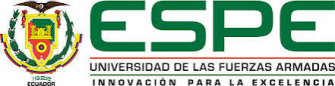 ESTABILIZACIÓN GIROSCÓPICA
La idea de vehículos auto balanceados nació hace muchos años atrás, y los primeros vehículos en usar sistemas de estabilización mediante giroscopios fueron: monorriel giro-estabilizado o Gyrocar que se asocian con los nombres Louis Brennan, August Scherl y Pyotr Shilovsky.
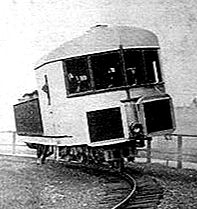 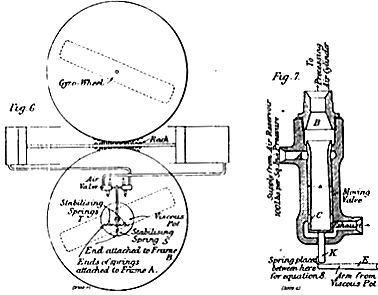 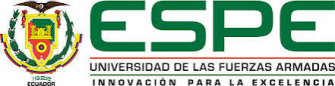 ESTABILIZACIÓN GIROSCÓPICA
El vehículo C-1 diseñado por LIT Motors es uno de los ejemplos más avanzados y el funcionamiento de un vehículo que incorpora un sistema de doble estabilidad giroscópica.
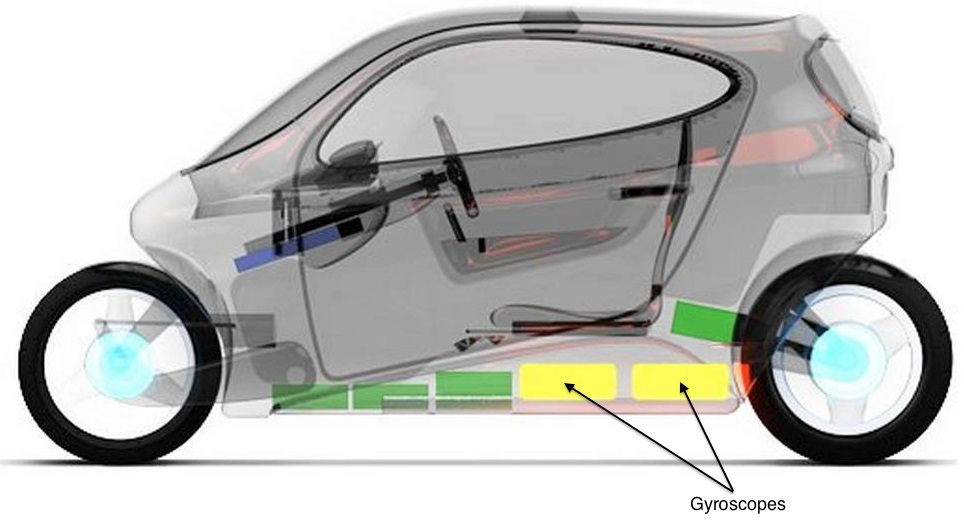 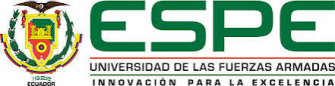 ÍNDICE

INTRODUCCIÓN 
Estabilización giroscópica
Mecánica rotacional 
Efecto giroscópico

DINÁMICA DE UN SISTEMAS DE DOS RUEDAS

DISEÑO DEL PROTOTIPO

MODELAMIENTO MATEMÁTICO DEL SISTEMA

DISEÑO DEL CONTROLADOR

ELEMENTOS DE LAZO CERRADO DE CONTROL

VALIDACIÓN DE RESULTADOS

CONCLUSIONES
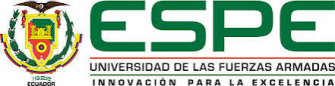 MECÁNICA ROTACIONAL
La Mecánica es la rama de la física que describe el movimiento de los cuerpos, y su evolución en el tiempo, bajo la acción de fuerzas.
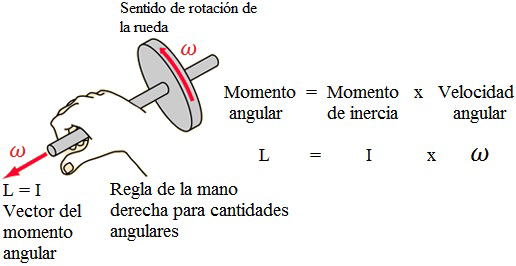 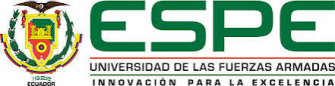 ÍNDICE

INTRODUCCIÓN 
Estabilización giroscópica
Mecánica rotacional 
Efecto giroscópico

DINÁMICA DE UN SISTEMAS DE DOS RUEDAS

DISEÑO DEL PROTOTIPO

MODELAMIENTO MATEMÁTICO DEL SISTEMA

DISEÑO DEL CONTROLADOR

ELEMENTOS DE LAZO CERRADO DE CONTROL

VALIDACIÓN DE RESULTADOS

CONCLUSIONES
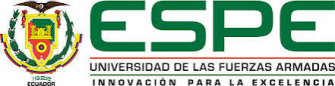 EFECTO GIROSCÓPICO
Un tipo de movimiento ciertamente inusual y fascinante es el de una masa que gira sobre su eje de simetría como un trompo. Si la parte superior gira muy rápidamente, el eje de simetría rota alrededor del eje z.
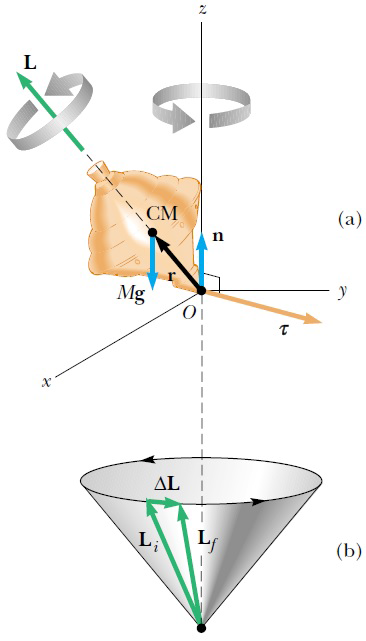 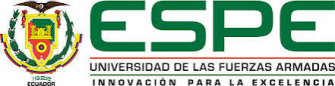 ÍNDICE

INTRODUCCIÓN 
Estabilización giroscópica
Mecánica rotacional 
Efecto giroscópico

DINÁMICA DE UN SISTEMAS DE DOS RUEDAS

DISEÑO DEL PROTOTIPO

MODELAMIENTO MATEMÁTICO DEL SISTEMA

DISEÑO DEL CONTROLADOR

ELEMENTOS DE LAZO CERRADO DE CONTROL

VALIDACIÓN DE RESULTADOS

CONCLUSIONES
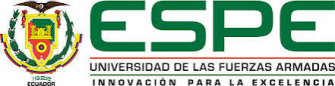 DINÁMICA DE UN SISTEMAS DE DOS RUEDAS
En este tipo de sistemas no existe una técnica de control explícita con detección y actuación, en lugar de esto el control se logra mediante un diseño mecánico inteligente del volante frontal, que crea una retroalimentación que bajo ciertas condiciones se estabiliza la bicicleta.
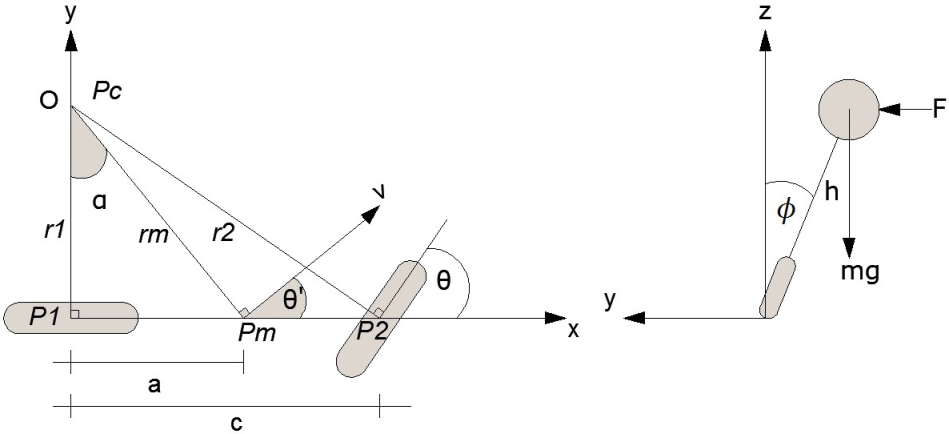 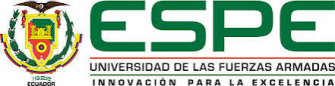 DINÁMICA DE UN SISTEMAS DE DOS RUEDAS
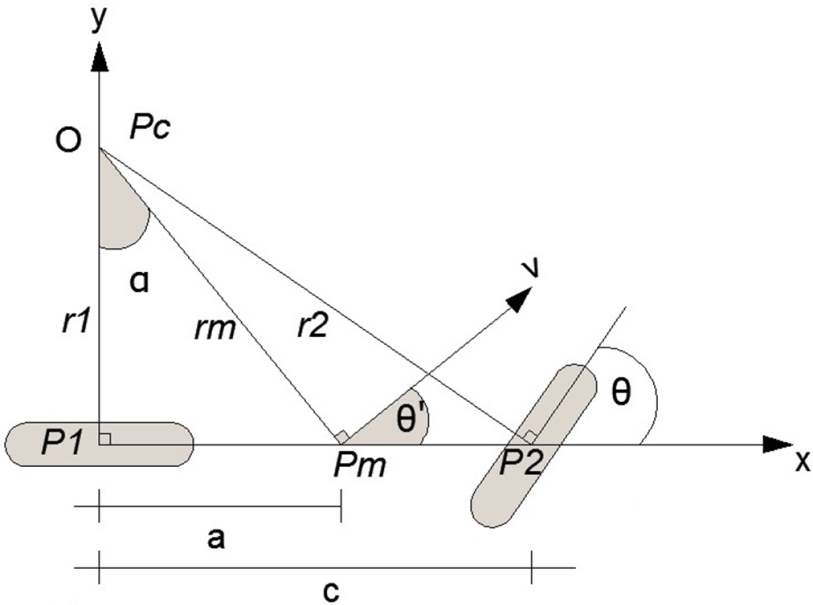 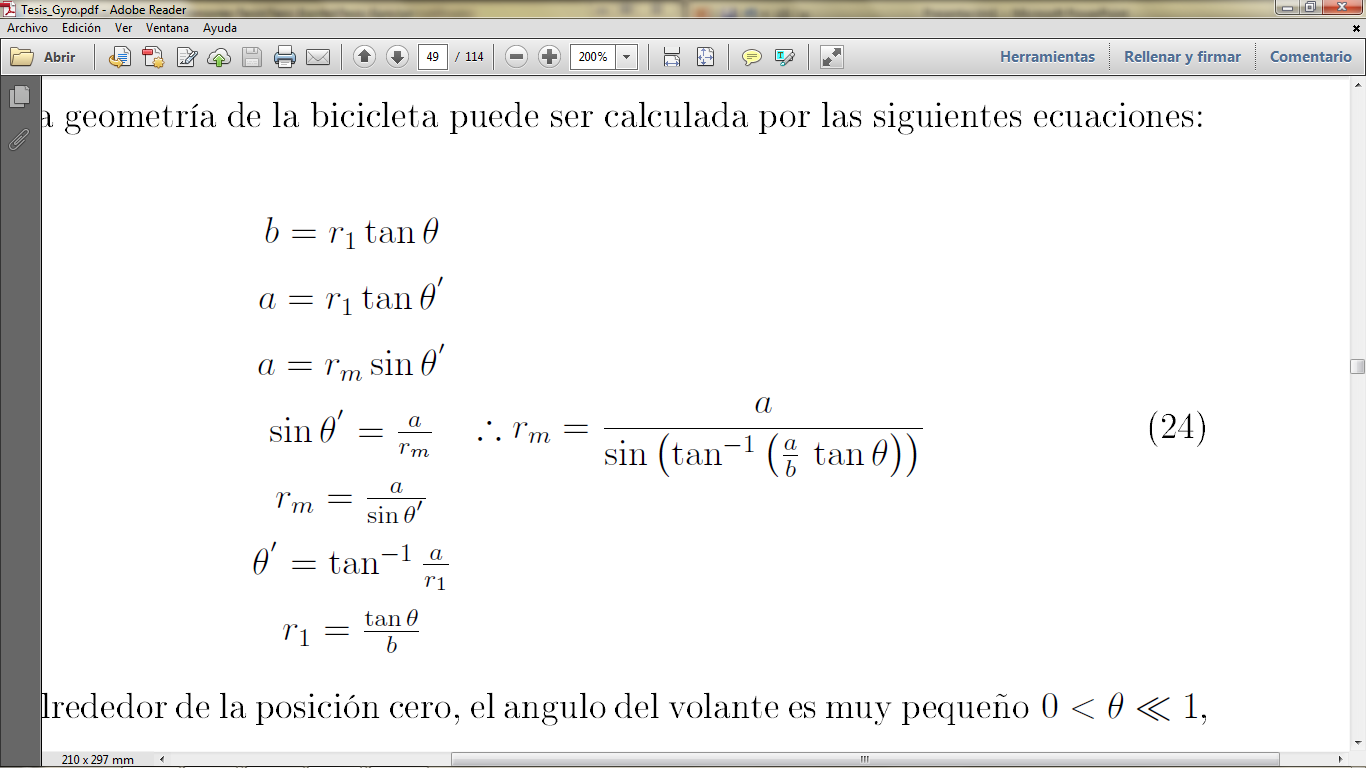 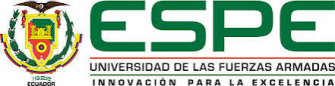 DINÁMICA DE UN SISTEMAS DE DOS RUEDAS
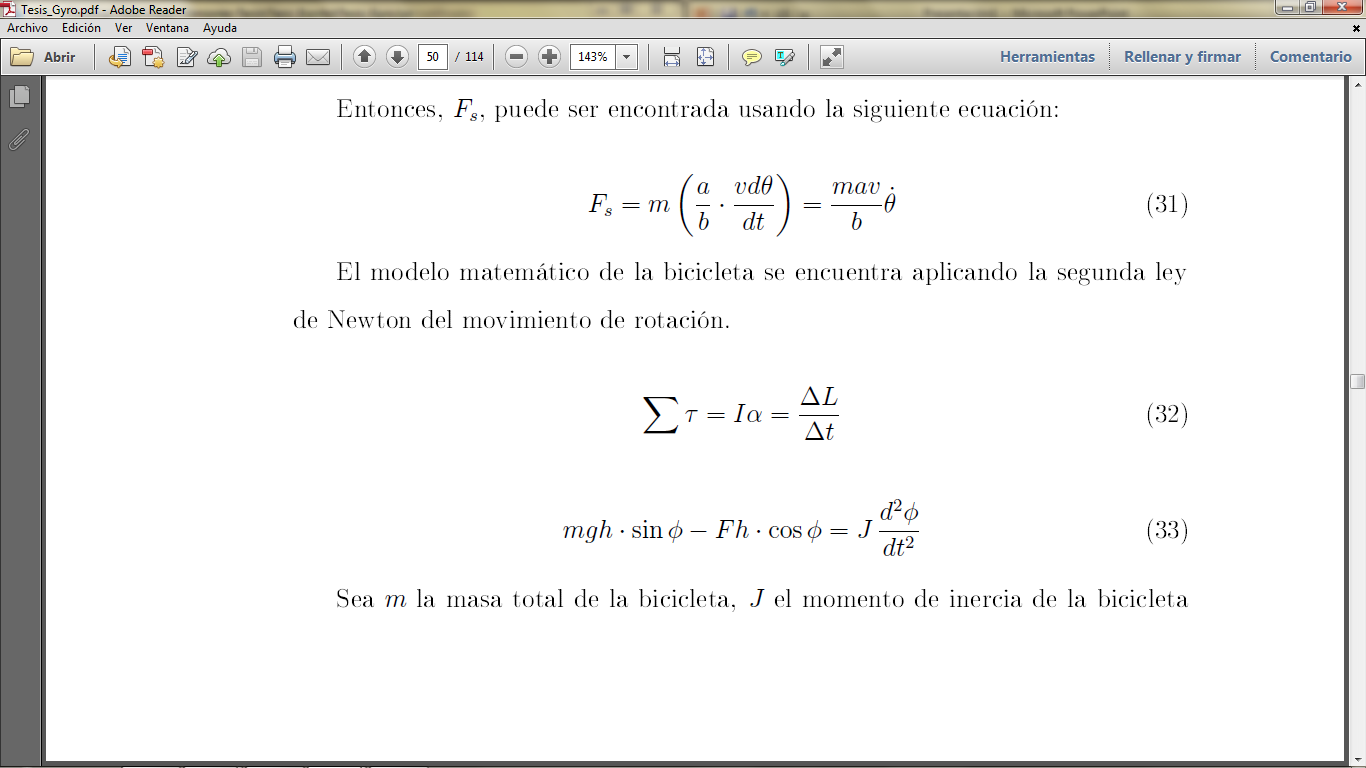 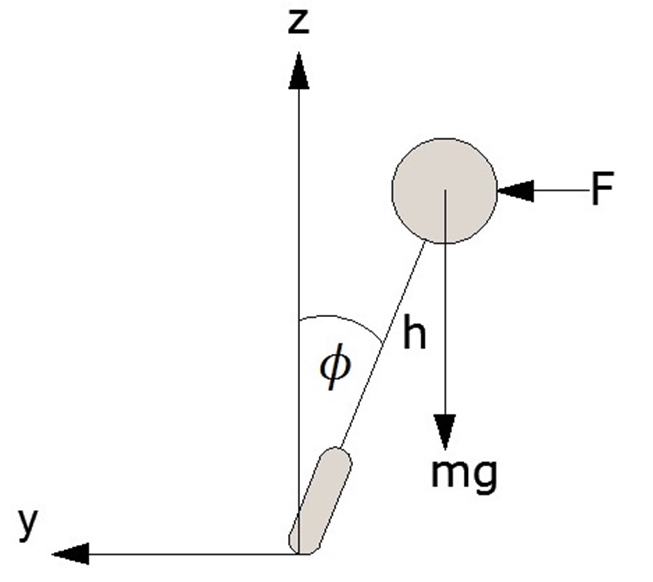 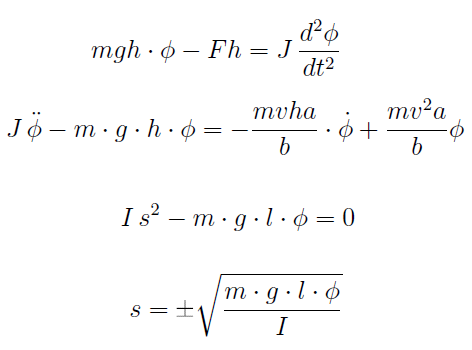 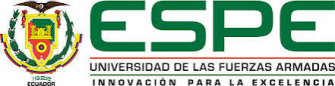 ÍNDICE

INTRODUCCIÓN 
Estabilización giroscópica
Mecánica rotacional 
Efecto giroscópico

DINÁMICA DE UN SISTEMAS DE DOS RUEDAS

DISEÑO DEL PROTOTIPO

MODELAMIENTO MATEMÁTICO DEL SISTEMA

DISEÑO DEL CONTROLADOR

ELEMENTOS DE LAZO CERRADO DE CONTROL

VALIDACIÓN DE RESULTADOS

CONCLUSIONES
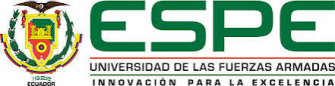 DISEÑO DEL PROTOTIPO
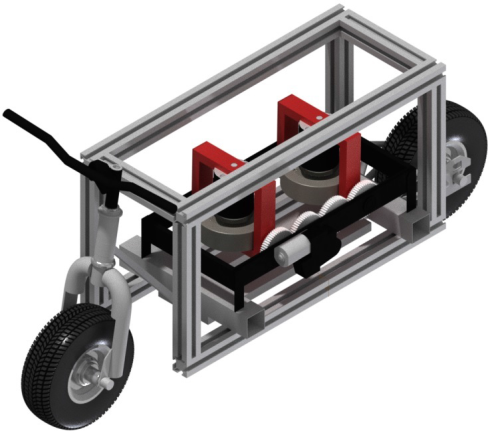 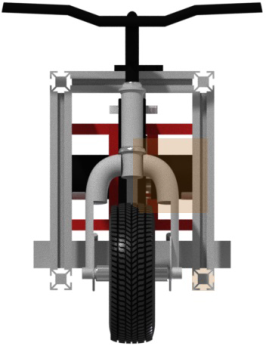 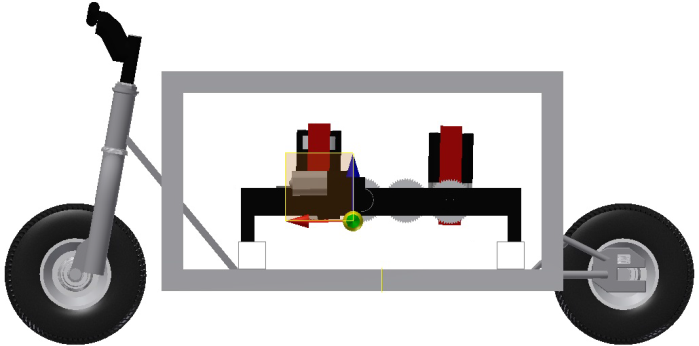 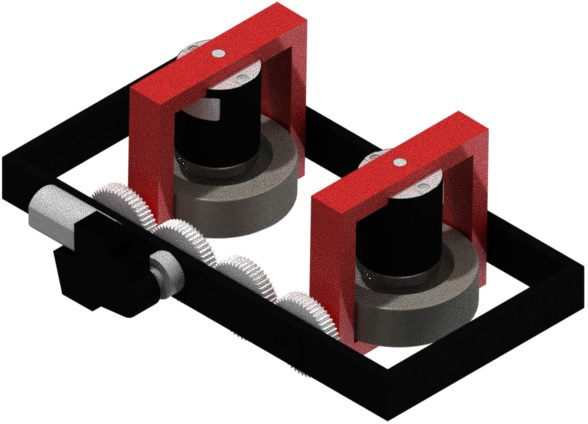 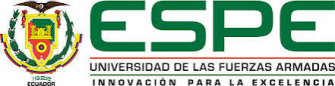 ÍNDICE

INTRODUCCIÓN 
Estabilización giroscópica
Mecánica rotacional 
Efecto giroscópico

DINÁMICA DE UN SISTEMAS DE DOS RUEDAS

DISEÑO DEL PROTOTIPO

MODELAMIENTO MATEMÁTICO DEL SISTEMA

DISEÑO DEL CONTROLADOR

ELEMENTOS DE LAZO CERRADO DE CONTROL

VALIDACIÓN DE RESULTADOS

CONCLUSIONES
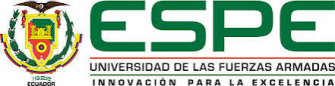 MODELAMIENTO MATEMÁTICO DEL SISTEMA
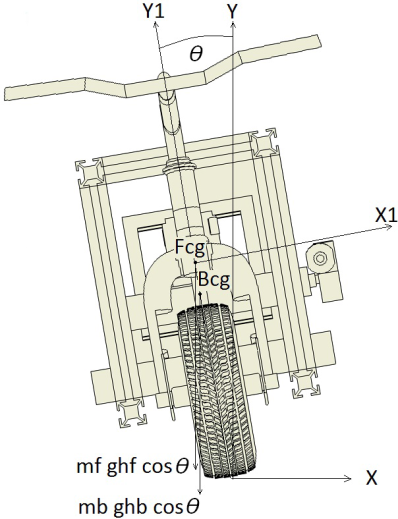 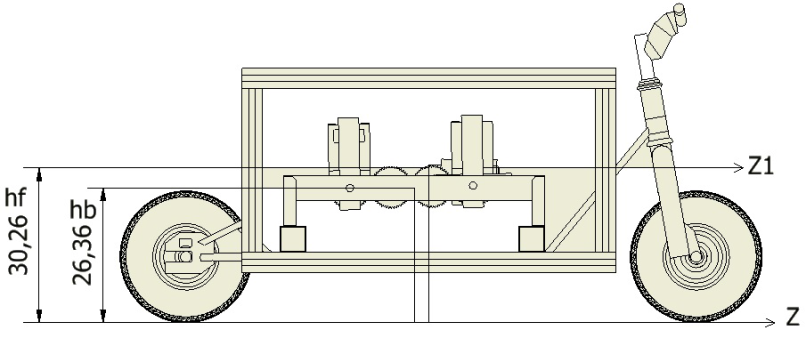 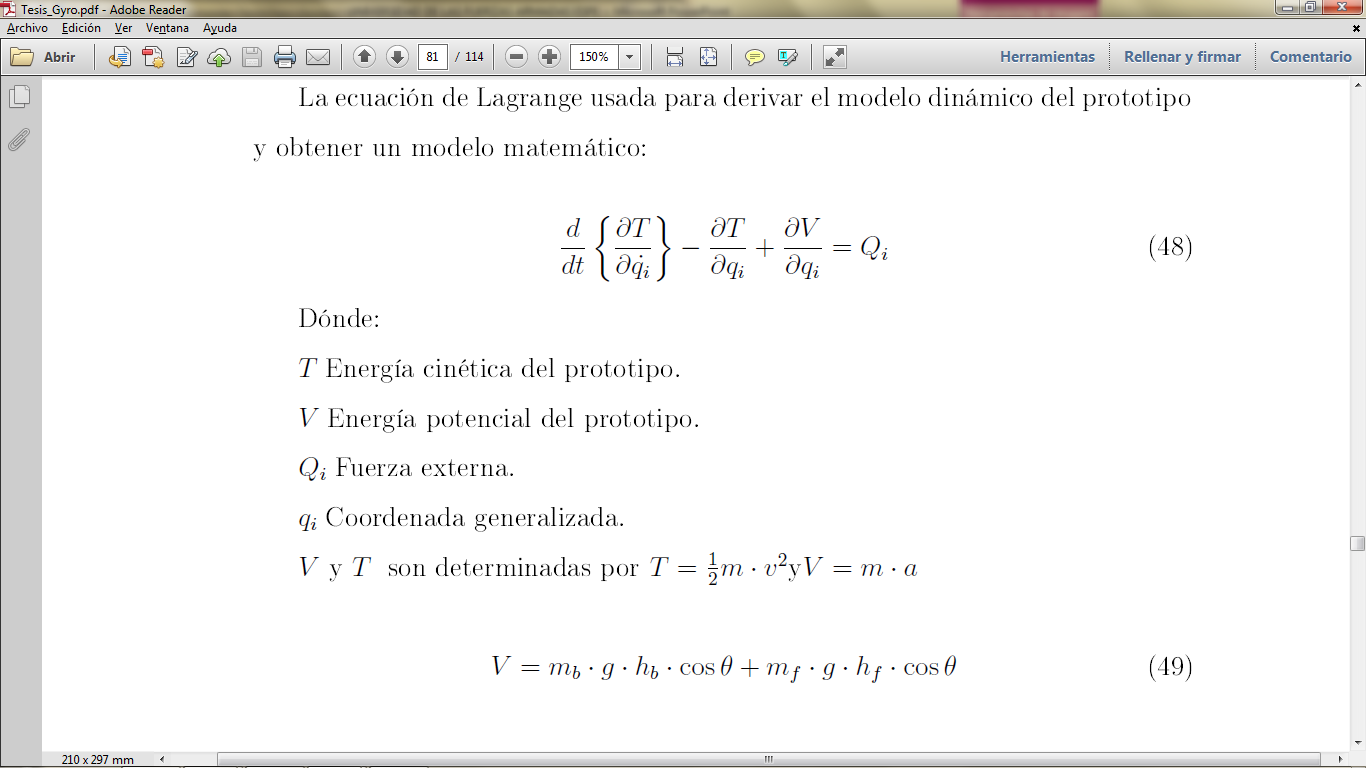 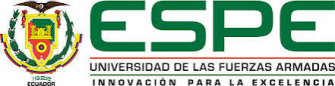 MODELAMIENTO MATEMÁTICO DEL SISTEMA
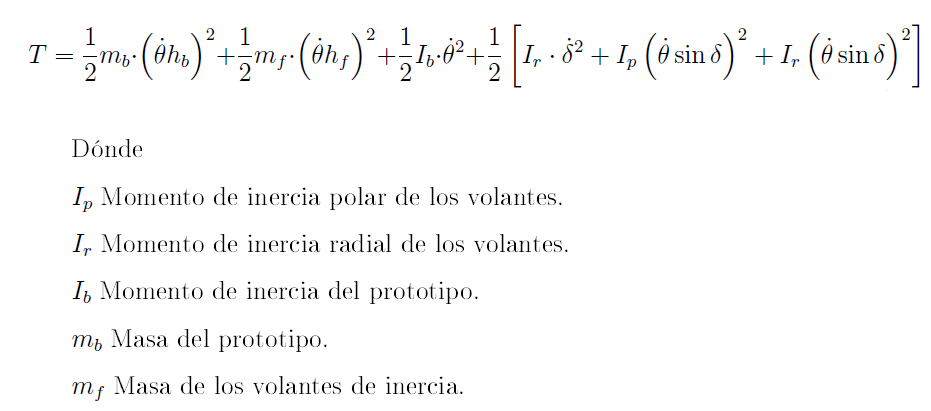 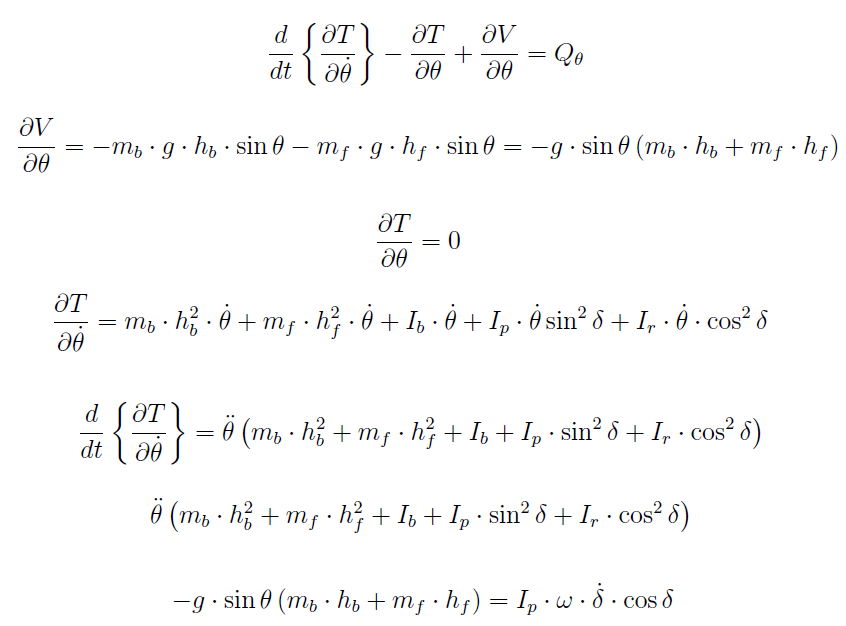 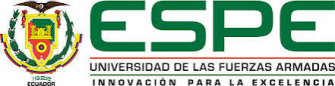 MODELAMIENTO MATEMÁTICO DEL SISTEMA
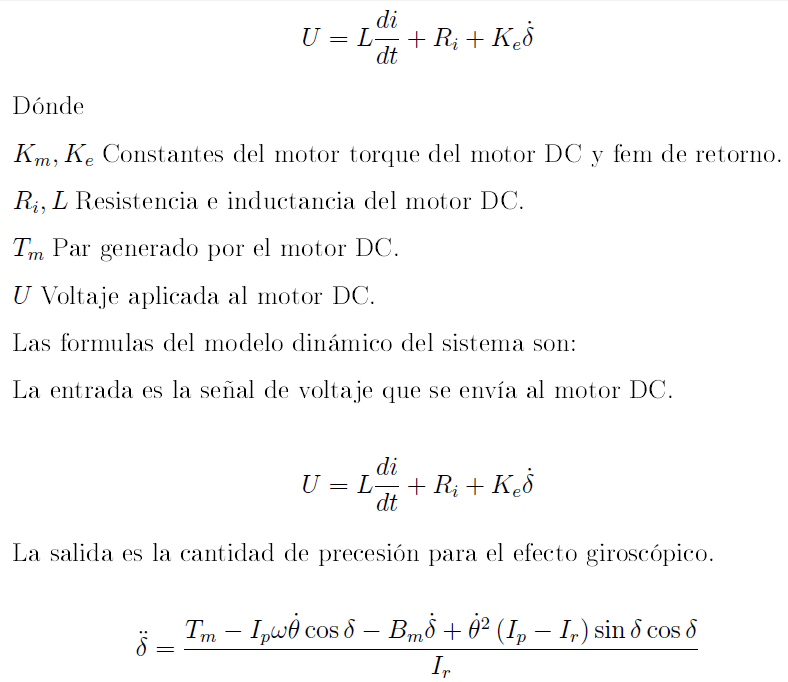 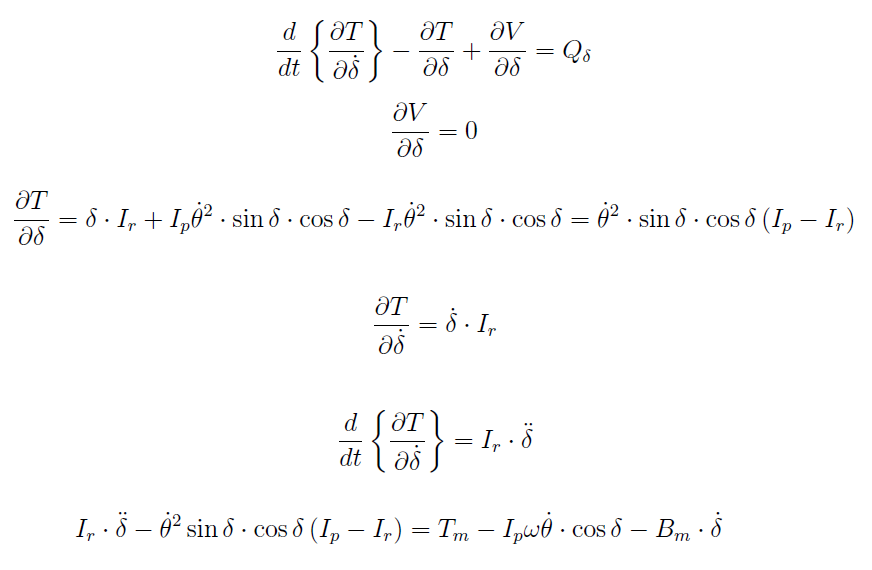 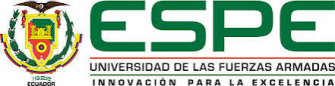 MODELAMIENTO MATEMÁTICO DEL SISTEMA
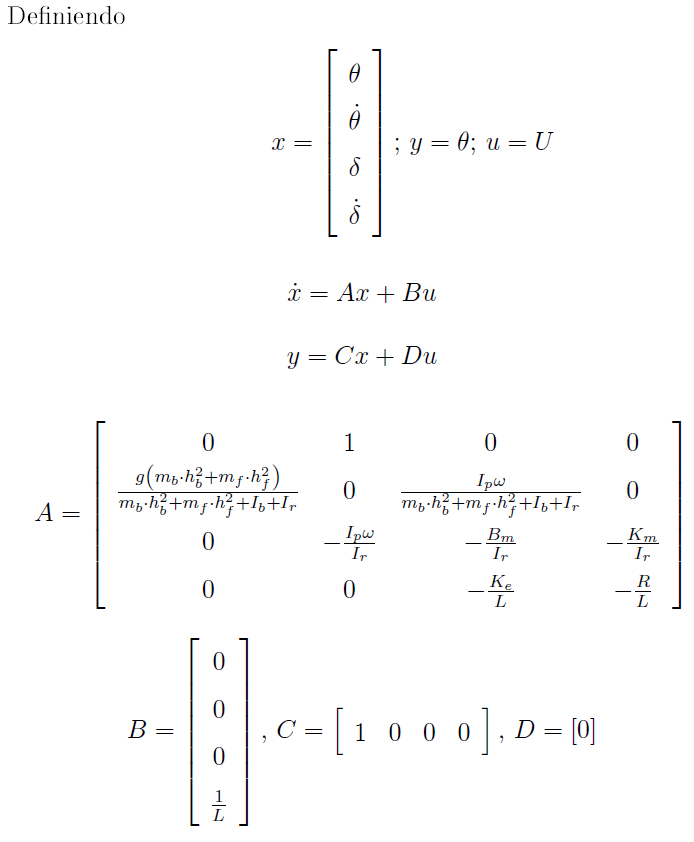 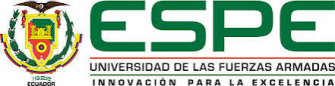 MODELAMIENTO MATEMÁTICO DEL SISTEMA
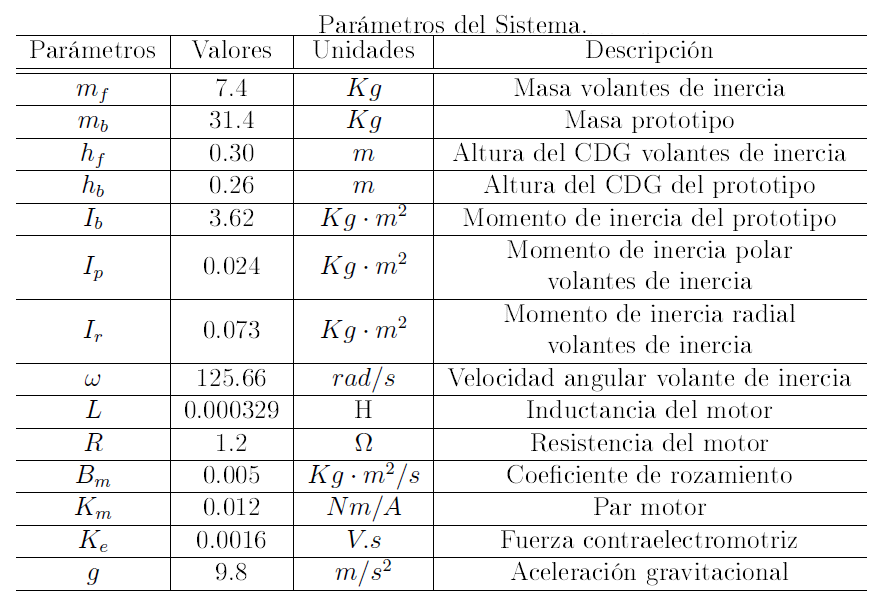 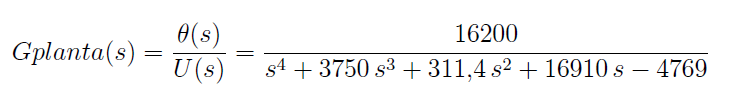 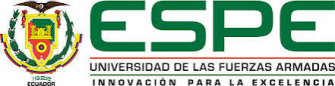 ÍNDICE

INTRODUCCIÓN 
Estabilización giroscópica
Mecánica rotacional 
Efecto giroscópico

DINÁMICA DE UN SISTEMAS DE DOS RUEDAS

DISEÑO DEL PROTOTIPO

MODELAMIENTO MATEMÁTICO DEL SISTEMA

DISEÑO DEL CONTROLADOR

ELEMENTOS DE LAZO CERRADO DE CONTROL

VALIDACIÓN DE RESULTADOS

CONCLUSIONES
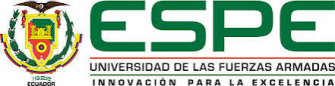 DISEÑO DEL CONTROLADOR
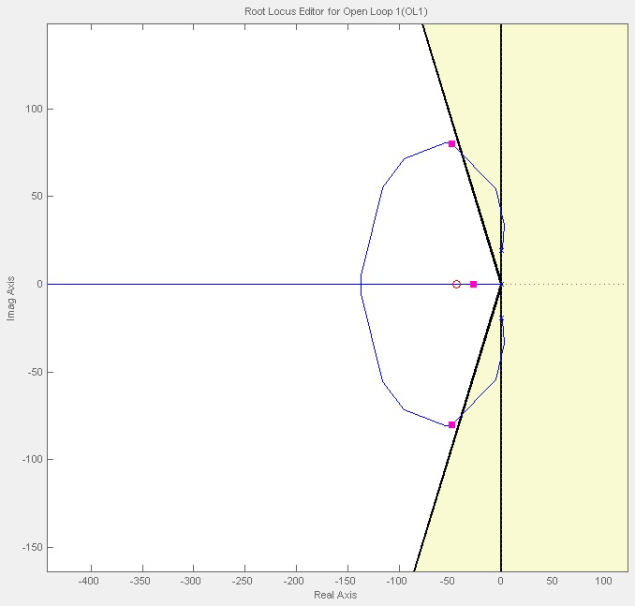 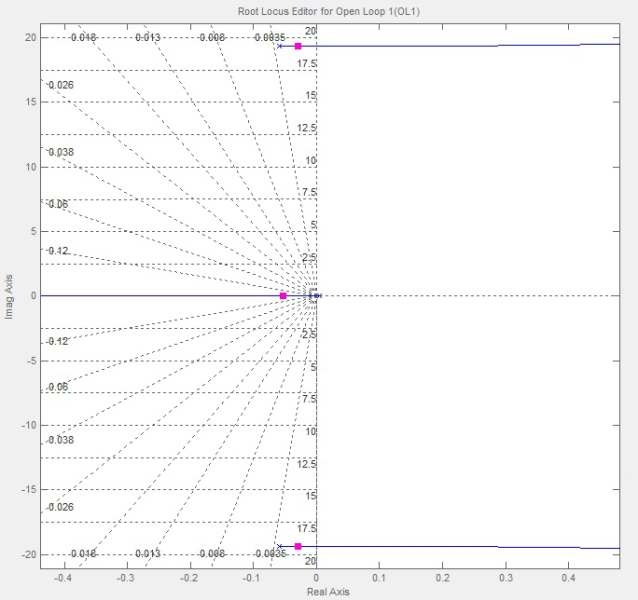 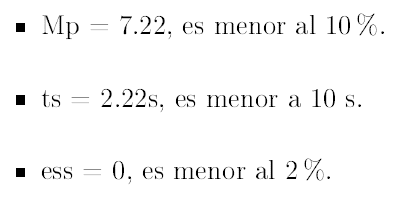 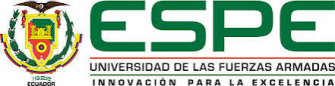 DISEÑO DEL CONTROLADOR
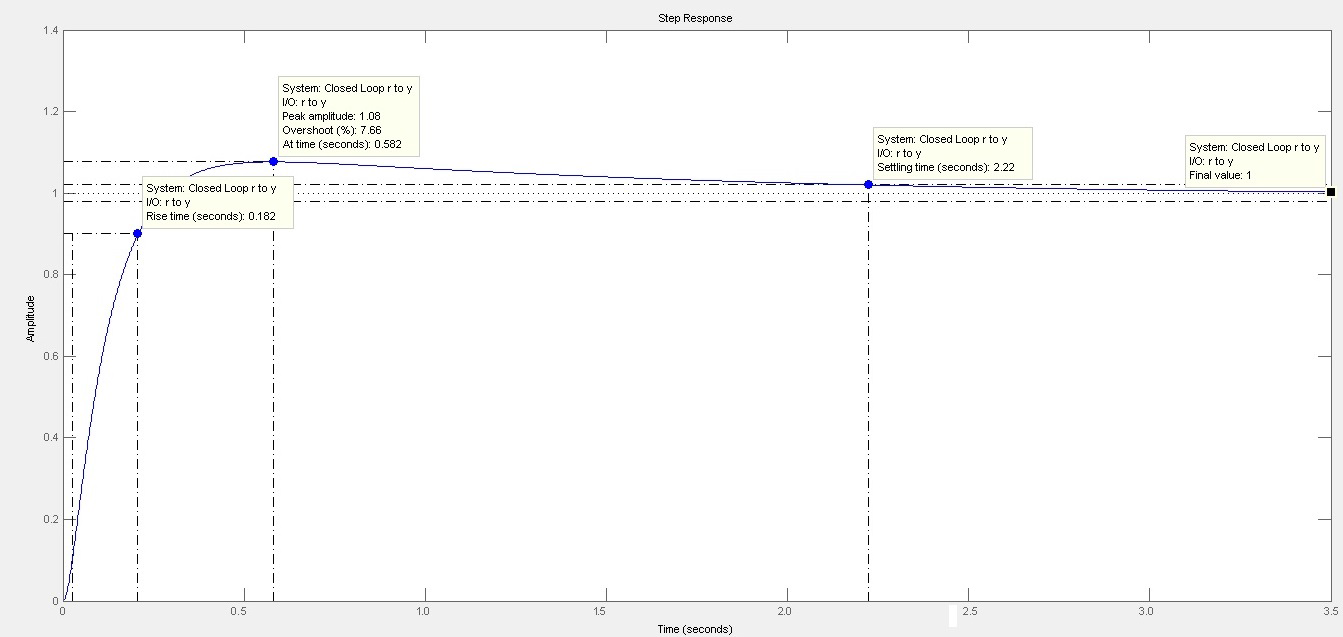 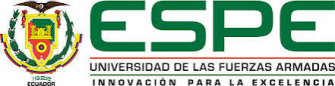 ÍNDICE

INTRODUCCIÓN 
Estabilización giroscópica
Mecánica rotacional 
Efecto giroscópico

DINÁMICA DE UN SISTEMAS DE DOS RUEDAS

DISEÑO DEL PROTOTIPO

MODELAMIENTO MATEMÁTICO DEL SISTEMA

DISEÑO DEL CONTROLADOR

ELEMENTOS DE LAZO CERRADO DE CONTROL

VALIDACIÓN DE RESULTADOS

CONCLUSIONES
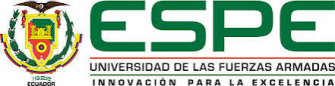 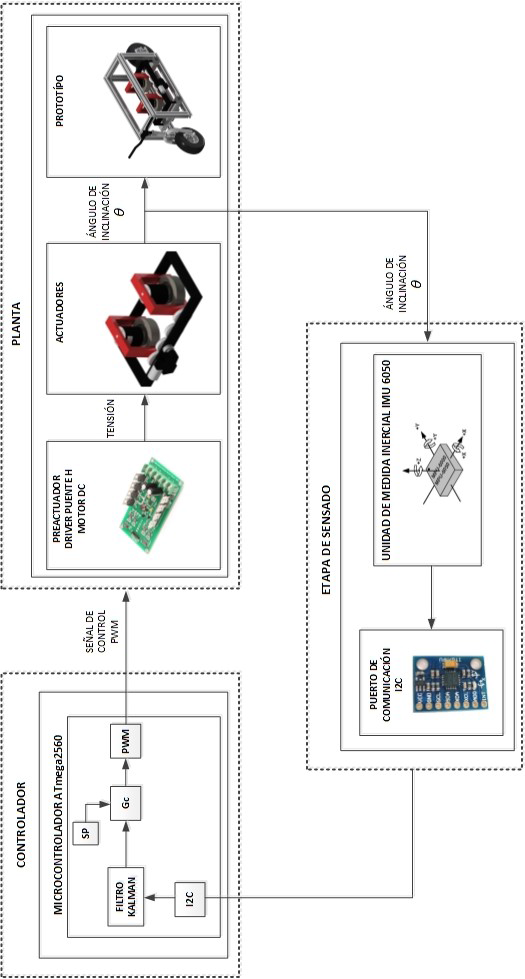 ELEMENTOS DE LAZO CERRADO DE CONTROL
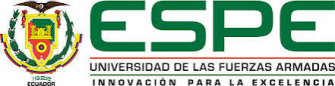 DIAGRAMA DE FLUJO DEL CONTROLADOR
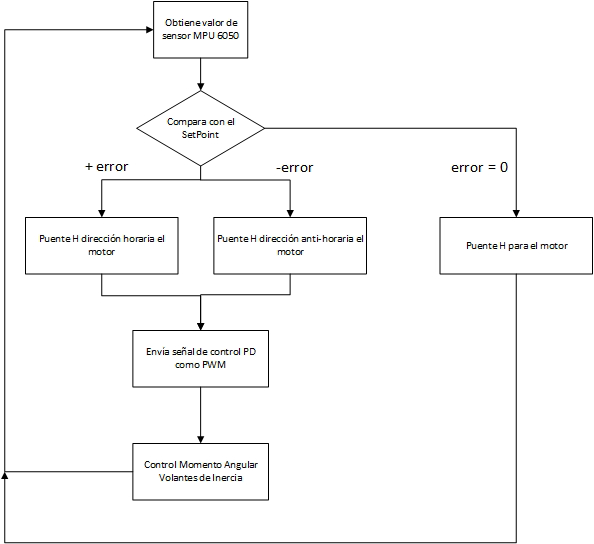 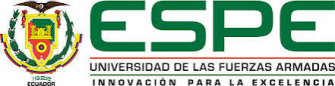 ÍNDICE

INTRODUCCIÓN 
Estabilización giroscópica
Mecánica rotacional 
Efecto giroscópico

DINÁMICA DE UN SISTEMAS DE DOS RUEDAS

DISEÑO DEL PROTOTIPO

MODELAMIENTO MATEMÁTICO DEL SISTEMA

DISEÑO DEL CONTROLADOR

ELEMENTOS DE LAZO CERRADO DE CONTROL

VALIDACIÓN DE RESULTADOS

CONCLUSIONES
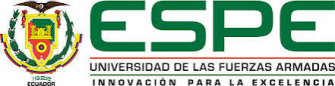 VALIDACIÓN DE RESULTADOS
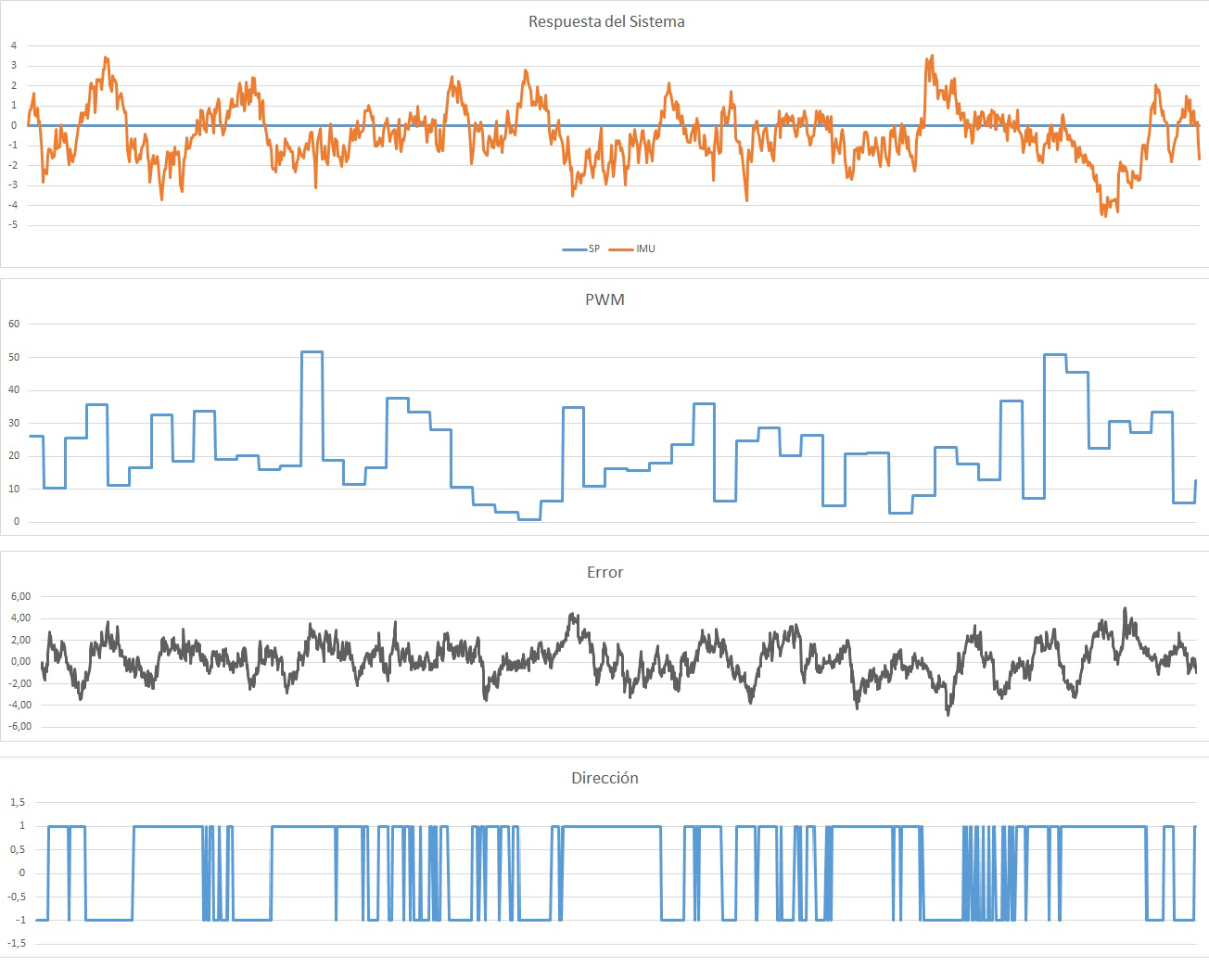 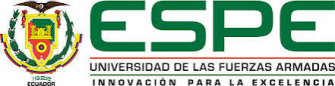 VALIDACIÓN DE RESULTADOS
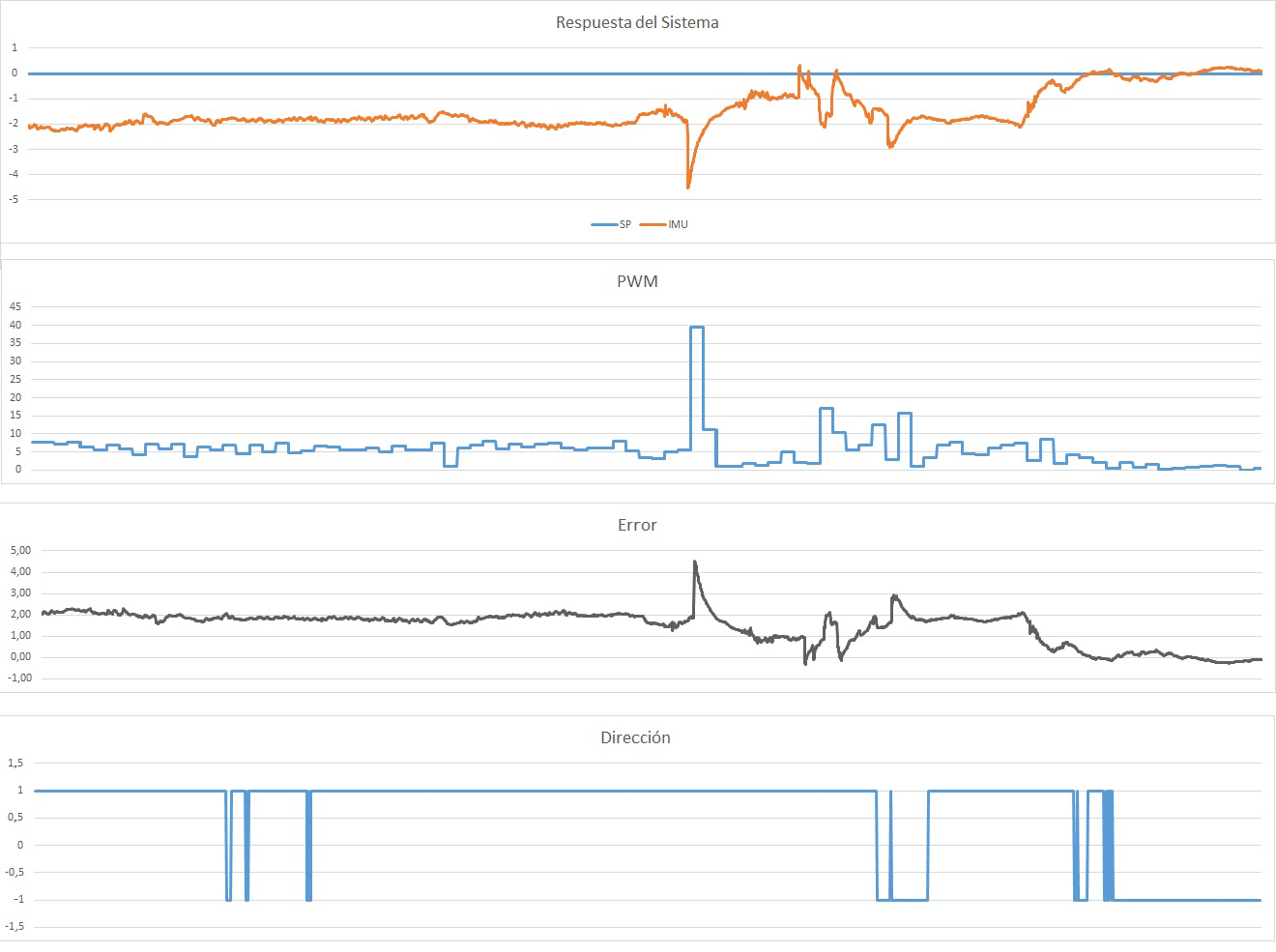 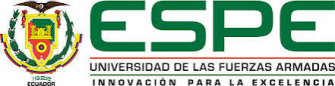 VALIDACIÓN DE RESULTADOS
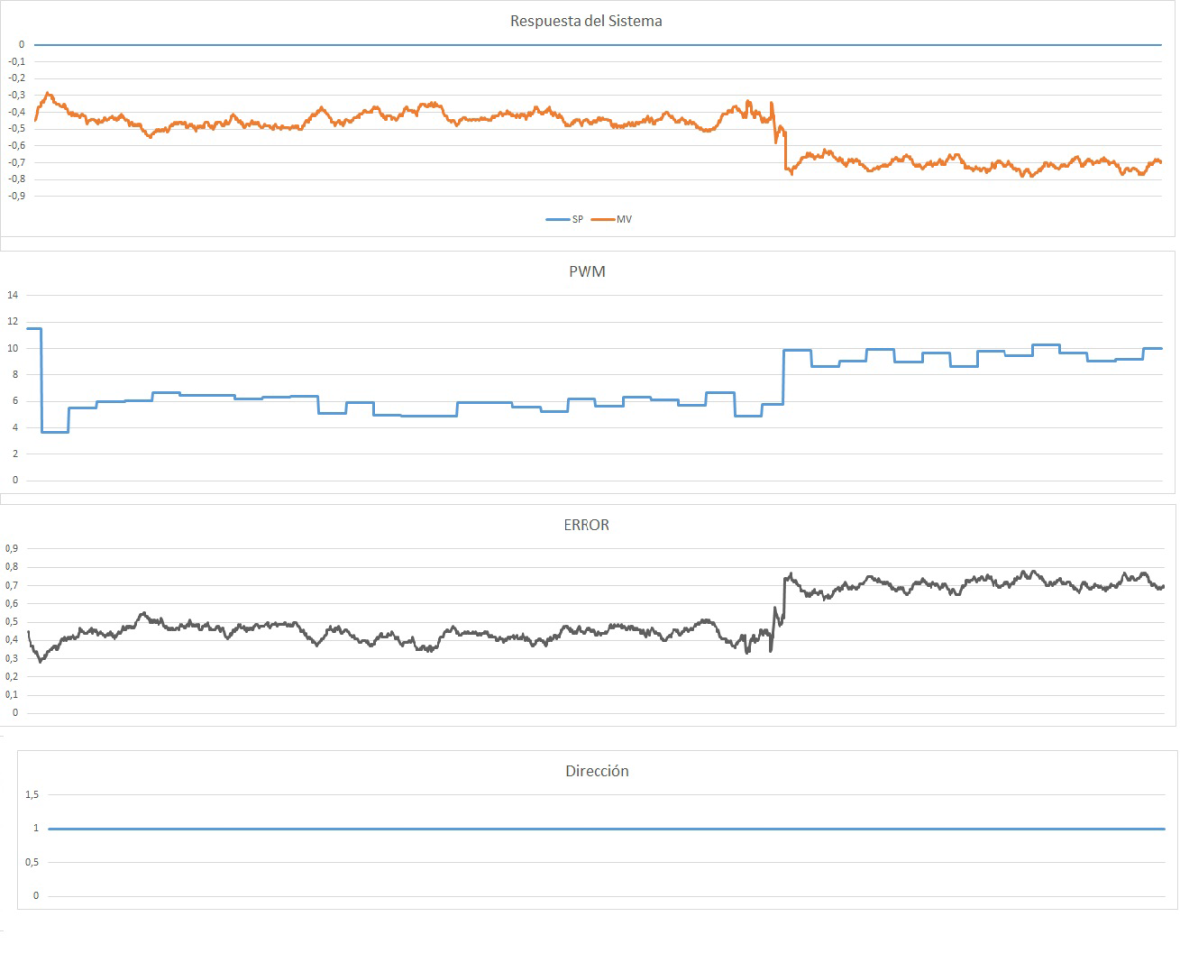 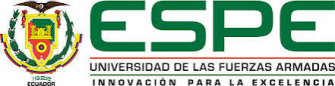 VALIDACIÓN DE RESULTADOS
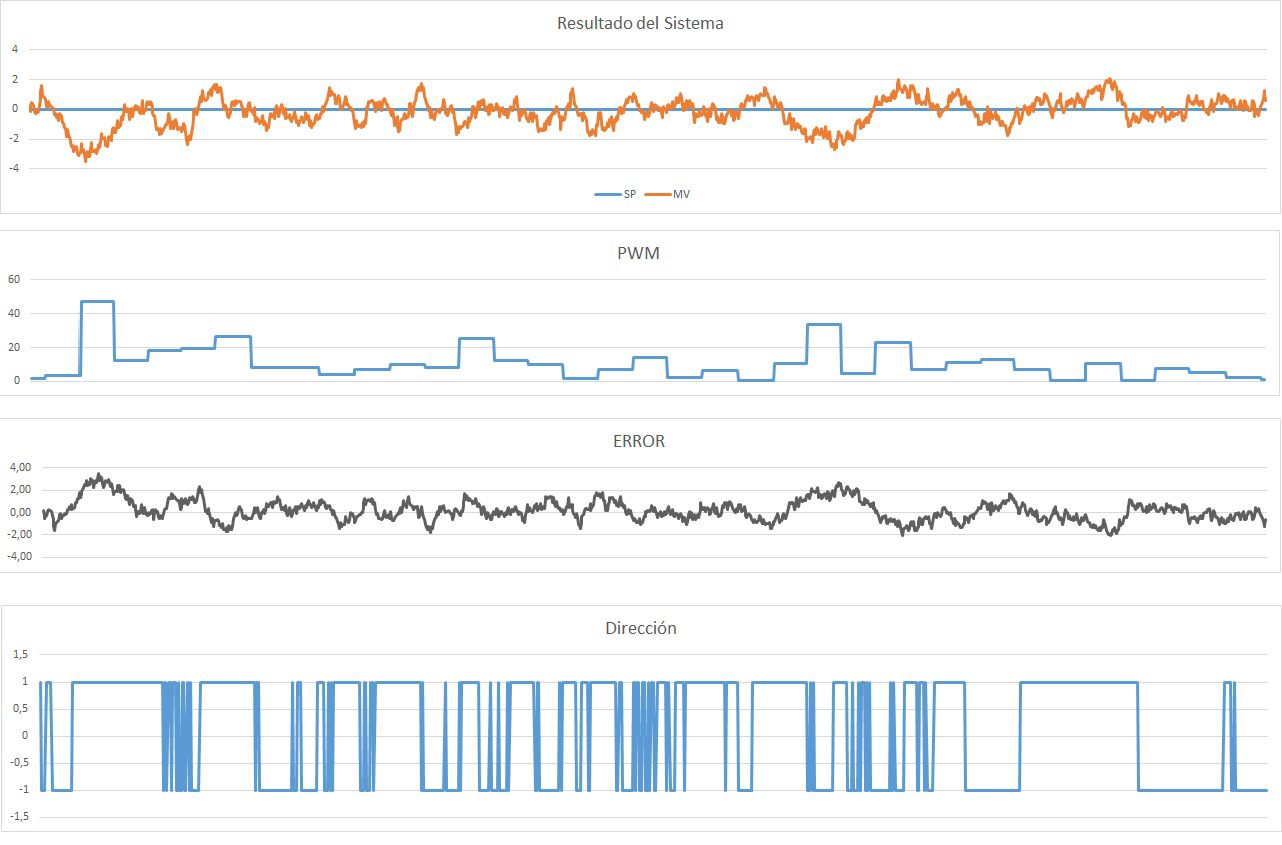 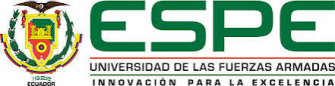 ÍNDICE

INTRODUCCIÓN 
Estabilización giroscópica
Mecánica rotacional 
Efecto giroscópico

DINÁMICA DE UN SISTEMAS DE DOS RUEDAS

DISEÑO DEL PROTOTIPO

MODELAMIENTO MATEMÁTICO DEL SISTEMA

DISEÑO DEL CONTROLADOR

ELEMENTOS DE LAZO CERRADO DE CONTROL

VALIDACIÓN DE RESULTADOS

CONCLUSIONES
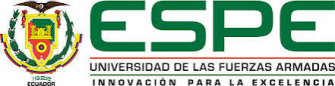 CONCLUSIONES
Se implementó el diseño del sistema mecánico que fue realizado en el software AutoCAD Inventor.
Se logró diseñar satisfactoriamente un sistema de control de estabilidad y darle al prototipo la funcionalidad previamente establecida mediante la modelación matemática del sistema y la simulación del controlador con el software MATLAB.
En la implementación fue necesario realizar una sintonización de los parámetros en base al comportamiento, determinando  que un controlador PD permite el equilibrio del sistema, ya que un controlador PID se reduce el margen de fase y hace que el sistema se torne inestable.
El sistema de volantes de inercia generan una fuerza giroscópica al ser inclinados mediante un tren de engranes, esta fuerza permite cambiar el ángulo de inclinación del prototipo y en este caso mantenerlo estable.
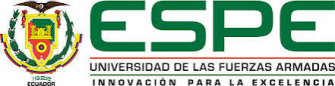 GRACIAS POR LA ATENCIÓN
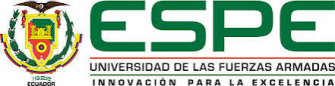